【第112-1-2】避難指示区域の概念図(2017年4月1日時点)
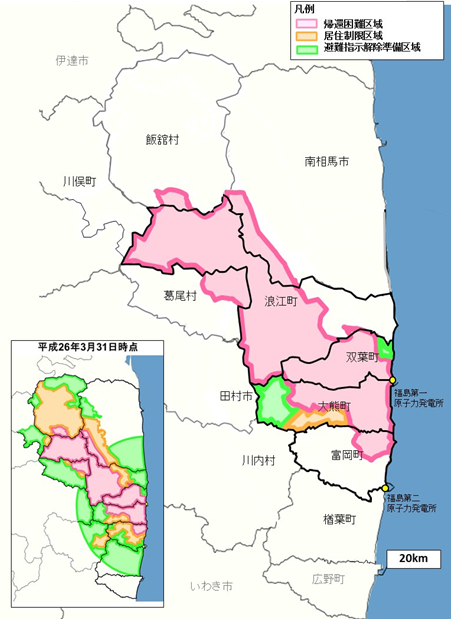 [避難指示が解除された市町村]
*2016年6月17日、**2016年10月28日、***2017年3月10日に原子力災害対策本部にて決定
0